Esami di Stato 2014/15
Ministero dell’Istruzione, dell’Università e della Ricerca
Ufficio Scolastico Regionale per il Piemonte Corpo Ispettivo
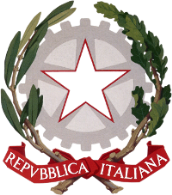 corpo ispettivo
NORMATIVA DI RIFERIMENTO
Legge 425/1997
Legge 1/2007
DPR 323/98
CM 1/2015: Materie e svolgimento seconda prova
DM 10/2015: regolamento svolgimento seconda prova
DM 39/2015: Individuazione materie oggetto seconda prova
OM 11/2015: Ordinanza Esami di Stato
DM 319/2015: Costituzione aree disciplinari
corpo ispettivo
Prove scritte
corpo ispettivo
NORMATIVA PER LE PROVE SCRITTE
Prima prova scritta  (Art. 17 c. 1 O.M. 11/2015):
DM 41 del 23 aprile 2003
Seconda prova scritta  (Art. 18 c. 1 O.M. 11/2015):
DM 10 del 29 gennaio 2015
Terza  prova scritta  (Art. 19 c. 1 O.M. 11/2015):
DM 429 del 20 novembre  2000
corpo ispettivo
PRIMA PROVA SCRITTA
A normativa invariata:

Sfoltimento dei documenti a supporto delle tracce; 
Possibilità di trovare documenti allegati alla traccia C (tema storico);
Nei criteri di valutazione vanno valorizzate le competenze (NO prova compilativa).
corpo ispettivo
SECONDA  PROVA SCRITTA
Le norme specifiche per lo svolgimento della seconda prova scritta sono contenute nel DM 10/2015 

La durata complessiva e’ di 6 ore, salvo diversa specifica previsione

Negli istituti tecnici e professionali e nei licei artistici musicali e coreutici la prova tiene conto della dimensione tecnico-pratica e laboratoriale.
corpo ispettivo
SECONDA  PROVA SCRITTA
MODALITA’ PER I LICEI (ART. DAL 2 AL 7 del DM 10)

MODALITA’ PER I TECNICI E I PROFESSIONALI (ART. DAL 8 AL 11 del DM 10)
corpo ispettivo
SECONDA  PROVA SCRITTA
LA STRUTTURA PIU’ RICORRENTE CONTEMPLA DUE PARTI
(LICEO SCIENZE UMANE, LES, TECNICI, PROFESSIONALI):

PRIMA PARTE: TRATTAZIONE DI CARATTERE GENERALE
SECONDA PARTE: RISPOSTA A QUESITI A SCELTA
2 quesiti di approfondimento sulla I parte della prova
2 quesiti di carattere generale sulla disciplina oggetto della II prova
Il candidato deve scegliere due quesiti su quattro.
Il punteggio massimo si consegue svolgendo la prima parte e due quesiti.
corpo ispettivo
SECONDA PROVA SCRITTA
Nei licei artistici: durata max 3 gg., per 6 ore al giorno, con esclusione del sabato

Nei licei musicali:
I^ parte: 1 g. max 6 ore secondo una delle quattro tipologie
II^ parte: giorno successivo, max 20 minuti prova strumento
 
Nei licei coreutici:
I^ parte: 1 g. max 6 ore
Esibizione collettiva : max 2 ore 
Relazione accompagnatoria: max 4 ore
II^ parte:  giorno successivo, max 10 minuti per candidato con esibizione individuale.
corpo ispettivo
AVVERTENZE PER I CORSI AD INDIRIZZO LINGUISTICO
2015: LICEO LINGUISTICO E 
ISTITUTO TECNICO SETTORE ECONOMICO – TURISMO

IL CANDIDATO È TENUTO A SVOLGERE LA PROVA PER UNO SOLO DEI TESTI PROPOSTI (brano con 10 domande di comprensione del testo + composizione di 300 parole a scelta fra due):
A - ATTUALITÀ
B - STORICO - SOCIALE
C - LETTERATURA
D – ARTISTICO

SE NELLA CLASSE/COMMISSIONE CI SONO STUDENTI CHE HANNO LA PRIMA LINGUA STRANIERA DIVERSA SONO FORNITE LE PROVE NELLE LINGUE CORRISPONDENTI.
corpo ispettivo
AVVERTENZE PER I CORSI AD INDIRIZZO LINGUISTICO
Per i licei internazionali che mantengono il previgente ordinamento il candidato è tenuto a svolgere, nella lingua straniera indicata (non più a scelta), in alternativa:

La prova di composizione su uno dei temi

 Oppure la prova di comprensione, riassunto e produzione su uno dei testi proposti.
corpo ispettivo
AVVERTENZE PROVE COMBINATE
Per alcuni indirizzi di studio dell’istruzione PROFESSIONALE o TECNICA verranno fornite prove appartenenti ad indirizzi assimilabili in modo da consentire agli allievi lo svolgimento di prove coerenti con i piani di lavoro svolti.

In questo caso nella prova sarà presente una pagina di avvertenze.

Il Presidente della commissione dovrà verificare che i candidati di ciascuna classe ricevano e svolgano la prova d’esame coerente al percorso di studio seguito.

Esempio 1     Esempio 2
corpo ispettivo
TERZA PROVA
Art. 19 comma 3 OM 11/15:

Nella terza prova devono essere coinvolte, entro il limite numerico determinato nell’art. 3 comma 2 D.M. 20/11/2000, n. 429 tutte le discipline comprese nel piano degli studi nell’ultimo anno di corso, purché sia presente in commissione personale docente fornito di titolo ai sensi della vigente normativa.
corpo ispettivo
Utilizzo di strumenti per le prove scritte
Art. 18 commi 4 O.M. 11/2015
Negli istituti che metteranno a disposizione i materiali e le necessarie attrezzature informatiche e laboratoriali (con esclusione di Internet),   sarà possibile effettuare la prova progettuale (per esempio, di Progettazione, costruzioni e impianti e di analoghe discipline) avvalendosi del CAD. E’ opportuno che tutti i candidati eseguano la prova secondo le medesime modalità operative.
corpo ispettivo
Correzione e valutazione prove scritte
Art. 20 comma 1 O.M. 11/2015
La Commissione è tenuta a iniziare la correzione e valutazione delle prove scritte al termine della terza prova scritta, dedicando un numero di giorni congruo rispetto al numero di candidati da esaminare.
corpo ispettivo
Correzione e valutazione prove scritte
Art. 20 comma 5 O.M. 11/2015
Il punteggio attribuito a ciascuna prova scritta è pubblicato, per tutti i candidati di ciascuna classe, il giorno precedente la data fissata per l’inizio dello svolgimento dei colloqui, escludendo dal computo le domeniche e i giorni festivi intermedi.
corpo ispettivo
Correzione e valutazione prove scritte
Art. 20 comma 9 O.M. 11/2015
Le commissioni possono procedere alle correzioni della prima e seconda prova scritta anche operando per aree disciplinari secondo il DM  319 del 29 maggio 2015. 
 Per i corsi sperimentali di precedente   ordinamento vale il DM 358/98.
corpo ispettivo
Il CLIL
NORMATIVA DI RIFERIMENTO

OM 11 del 29 maggio 2015

Norme transitorie a.s. 2014/2015 
   Nota prot. n. 4969 del 25 luglio 2014
corpo ispettivo
SECONDA PROVA: non potrà essere svolta in LS 
La DNL veicolata in LS potrà essere oggetto di esame nella TERZA PROVA SCRITTA e nel COLLOQUIO:
TERZA PROVA  
la scelta della tipologia e dei contenuti dovrà essere coerente con il documento del C.d.C.
COLLOQUIO
 potrà essere anche in lingua straniera qualora il docente DNL sia membro della Commissione
corpo ispettivo
DOCENTE DNL DESIGNATO COME 
MEMBRO INTERNO 

Gli studenti dovranno essere messi in condizione di valorizzare il lavoro svolto durante l’anno
Quesiti in LS nella III prova +
Domande in LS nel colloquio
Quesiti in italiano nella  III prova + domande in LS   nel colloquio
o viceversa
Tutte le prove in italiano
corpo ispettivo
DOCENTE DELLA DISCIPLINA DNL DESIGNATO COME MEMBRO ESTERNO

Gli studenti dovranno essere messi in condizione di valorizzare il lavoro svolto durante l’anno:
Se il docente ha competenza linguistica certificata e collabora con il docente di LS


Quesiti in LS nella III prova, ma domande in  italiano nel colloquio
Se il docente non ha competenza linguistica certificata e/o non c’è il docente di LS


Tutte le prove saranno svolte in italiano
corpo ispettivo
IN OGNI CASO:

si dovrà tener conto di quanto indicato nel Documento del 15 maggio, in quanto è possibile che il programma svolto sia stato ridotto proprio a causa dell’uso della lingua straniera;
Se la  III prova viene svolta in  italiano, resta valido l’obbligo di verificare la conoscenza della lingua straniera nell’ambito della terza prova, secondo le modalità indicate nel  DM 429/2000
corpo ispettivo
SE LA MATERIA DNL E’ OGGETTO DELLA 
SECONDA PROVA

lo scritto sarà in italiano, ma la griglia di correzione dovrà tener conto di quanto specificato nel Documento  del  15 maggio

sarà possibile interrogare nella lingua straniera all’orale, ma solo se il docente che insegna la disciplina è membro interno.
corpo ispettivo
ESABAC

NORMATIVA DI RIFERIMENTO:
DM 95/2013
corpo ispettivo
Operazioni durante l’esame
ciascun candidato sostiene una quarta prova scritta (prova scritta di lingua e letteratura francese e di storia) e una prova orale di lingua e letteratura francese 
si attribuisce il punteggio in modo autonomo per la terza e la quarta prova scritta, poi si determina la media dei punti (punteggio complessivo della terza prova scritta). 
ai fini ESABAC, la Commissione esprime in quindicesimi il punteggio relativo alla prova orale di lingua e letteratura francese. 
ai fini del Baccalauréat, il punteggio della prova di lingua e letteratura francese deriva dalla media aritmetica dei punteggi attribuiti allo scritto e all’orale 
il punteggio globale della parte specifica dell’esame ESABAC risulta dalla media aritmetica dei voti ottenuti nelle prove specifiche relative alle due discipline
corpo ispettivo
corpo ispettivo
CASI SPECIFICI
se  il punteggio globale della parte specifica dell’esame ESABAC è inferiore a 10/15, ai fini della determinazione del punteggio della terza prova scritta, non si tiene conto dei risultati conseguiti dai candidati nella quarta prova scritta (art.7, comma 4 DM n.95/2013); 
analogamente, nel caso in cui il candidato non superi l’esame di Stato in quanto, ai fini dell’esito si sia tenuto conto dei risultati della quarta prova scritta, la commissione, all’atto degli adempimenti finali, ridetermina il punteggio della terza prova scritta senza tenere conto della quarta prova scritta. (un secondo verbale servirà a documentare tale rideterminazione)
corpo ispettivo
Somministrazione prove
QUARTA PROVA SCRITTA
Durata della prova scritta  di letteratura francese: 4 ore
Durata della prova scritta di storia in francese: 2 ore

Solo al termine della prova di letteratura francese, dopo un congruo periodo di tempo per l’intervallo (ca. 15-30 minuti) si aprirà il plico per la prova di storia. 

Gli studenti dovranno rimanere nella scuola e sarà permesso esclusivamente di uscire dall’aula per recarsi al bagno o consumare una merenda.
corpo ispettivo
Prove di esame 

Candidati con disabilita’ e bes
corpo ispettivo
NORMATIVA DI RIFERIMENTO
DISABILI – O.M. 11/2015, art. 22
PROVE EQUIPOLLENTI:
La Commissione  predispone PROVE EQUIPOLLENTI a quelle assegnate agli altri candidati.

Tali prove possono consistere nell’utilizzo di mezzi tecnici o modi diversi o nello sviluppo di contenuti culturali e professionali differenti.

In ogni caso le prove equipollenti devono consentire di verificare che il candidato abbia raggiunto una preparazione culturale e professionale idonea per il rilascio del diploma attestante il superamento dell’esame.
corpo ispettivo
NORMATIVA DI RIFERIMENTO
DISABILI – O.M. 11/2015, art. 22
DOCENTE DI SOSTEGNO E ALTRE FIGURE DI SUPPORTO:

Vengono nominati dal presidente di commissione sulla base del doc. del 15/5, acquisito il parere della Commissione

Per la predisposizione delle prove d’esame la Commissione può avvalersi di personale «esperto»
Per lo svolgimento delle prove la Commissione se del caso si avvale dello stesso personale che ha seguito l’alunno durante l’anno scolastico
corpo ispettivo
NORMATIVA DI RIFERIMENTO
DISABILI – O.M. 11/2015, art. 22
CANDIDATI NON VEDENTI/ CANDIDATI IPOVEDENTI:

NON VEDENTI: I testi della prova sono trasmessi dal MIUR anche tradotti in linguaggio braille.
Per i candidati che non conoscono il braille la Commissione può provvedere alla trascrizione del testo su supporto informatico, autorizzando anche l’utilizzo di altri ausili idonei.
IPOVEDENTI: i testi della 1^ e 2^ prova scritta sono trasmessi in linguaggio ingrandito, su richiesta dell’I.S.
corpo ispettivo
NORMATIVA DI RIFERIMENTO
DISABILI – O.M. 11/2015, art. 22
TEMPI PIU’ LUNGHI NELL’EFFETTUAZIONE DELLE PROVE SCRITTE/ COLLOQUIO (art. 16, co. 3, l. 104/1992)

Anche per quelle grafiche, scrittografiche, compositivo/esecutive, musicali e coreutiche, non è possibile, di norma, che comportino maggior numero gg. rispetto a quelli stabiliti dal calendario esami
In casi eccezionali la Commissione può deliberare lo svolgimento di prove equipollenti in un numero maggiore di giorni.
corpo ispettivo
NORMATIVA DI RIFERIMENTO
DISABILI – O.M. 11/2015, art. 22
CANDIDATI VALUTATI CON PERCORSO DIDATTICO DIFFERENZIATO (P.E.I)

Possono sostenere prove differenziate coerenti con il percorso svolto finalizzato solo al rilascio dell’attestazione di cui all’art. 13 dpr 323/1998.
Sostengono l’esame con le prove differenziate di cui all’art. 15, co. 4, O.M. 90/2001.
I testi delle prove scritte sono elaborati dalla Commissione sulla base della documentazione fornita dal Cdc.
corpo ispettivo
NORMATIVA DI RIFERIMENTO
DISABILI – O.M. 11/2015, art. 22
CANDIDATI VALUTATI CON PERCORSO DIDATTICO DIFFERENZIATO (P.E.I) – 2^pt

Qualora non svolgano una o più prove scritte , sono ammessi alla prova orale, con l’indicazione sul tabellone unicamente dei risultati delle prove scritte effettivamente sostenute.
La registrazione dei risultati di tali prove parziali sostenute deve risultare sui tabelloni all’albo dell’I.S. nello stesso modo in cui viene pubblicato il mancato svolgimento di prove scritte da parte di candidati assenti
Il riferimento delle prove differenziate va indicato solo nella attestazione e non sui tabelloni
corpo ispettivo
NORMATIVA DI RIFERIMENTO
DISABILI – O.M. 11/2015, art. 22
CANDIDATI VALUTATI CON PERCORSO DIDATTICO DIFFERENZIATO (P.E.I) – 3^pt

Il punteggio complessivo delle prove scritte, registrato a verbale, verrà calcolato automaticamente con l’utilizzo di Commissione web o valutato proporzionalmente
La valutazione finale risulterà nei tabelloni all’albo senza indicazione del fatto che si riferisce al percorso didattico differenziato. 
Tale valutazione risulterà altresì nell’attestato di cui al dpr 323/1998, art. 13
corpo ispettivo
NORMATIVA DI RIFERIMENTO
CANDIDATI CON DSA/BES – O.M. 11/2015, art. 23
La Commissione tiene in debita considerazione le specifiche situazioni soggettive, debitamente certificate, relative ai DSA, ed in particolare:

Il PDP
o altra documentazione predisposta

Al fine di predisporre adeguate modalità di svolgimento delle prove scritte e orali
corpo ispettivo
NORMATIVA DI RIFERIMENTO
CANDIDATI CON DSA/BES – O.M. 11/2015, art. 23
Nello svolgimento delle prove scritte i candidati possono utilizzare gli strumenti compensativi previsti dal PDP o da altra documentazione:

Ricorso a dispositivi per l’ascolto di testi della prova registrati in formato mp3
 individuazione di un componente della Commissione che possa leggere i testi delle prove scritte
Sintesi vocale: la Commissione può provvedere la trascrizione del testo su supporto informatico
corpo ispettivo
NORMATIVA DI RIFERIMENTO
CANDIDATI CON DSA/BES – O.M. 11/2015, art. 23
In particolare si segnala l’opportunità di:

Prevedere tempi più lunghi di quelli ordinari
Curare la predisposizione della terza prova scritta, in particolare per la lingua straniera
Criteri valutativi attenti più al contenuto che alla forma
Ricorso all’utilizzo di apparecchiature e strumenti già impiegati per le verifiche in corso d’anno
corpo ispettivo
NORMATIVA DI RIFERIMENTO
CANDIDATI CON DSA/BES – O.M. 11/2015, art. 23
CANDIDATI CHE HANNO SEGUITO UN PERCORSO DIDATTICO DIFFERENZIATO CON ESONERO DALLA LINGUA STRANIERA

Possono sostenere prove differenziate coerenti con il percorso didattico svolto con il rilascio del solo attestato di credito formativo ai sensi del dpr 323/1998, art. 13.

Per la pubblicazione risultati e valutazione si rinvia all’art. 22, co. 4ss.
corpo ispettivo
NORMATIVA DI RIFERIMENTO
CANDIDATI CON DSA/BES – O.M. 11/2015, art. 23
CANDIDATI CHE HANNO SEGUITO UN PERCORSO DIDATTICO ORDINARIO CON DISPENSA DALLE PROVE SCRITTE DI LINGUA STRANIERA

La Commissione sottopone il candidato a prova orale sostitutiva nel caso di seconda prova di lingua straniera.
Lo svolgimento della prova avverrà lo stesso giorno della seconda prova o al termine della stessa o in un giorno successivo ma in tempo utile per la pubblicazione
Il punteggio è assegnato in quindicesimi
Qualora la lingua straniera sia oggetto di terza prova, il candidato verrà sottoposto a prova orale secondo le stesse modalità
corpo ispettivo
NORMATIVA DI RIFERIMENTO
CANDIDATI CON DSA/BES – Decreto N. 5669 del 12 luglio 2011art.6 comma 5
Si possono dispensare alunni dalle prestazioni scritte in lingua straniera in corso d’anno scolastico e in sede di esami di Stato, nel caso in cui ricorrano tutte le condizioni di seguito elencate:
- certificazione di DSA attestante la gravità del disturbo e recante esplicita richiesta di dispensa dalle prove scritte;
- richiesta di dispensa dalle prove scritte di lingua straniera presentata dalla famiglia o dall’allievo se maggiorenne;
- approvazione da parte del consiglio di classe che confermi la dispensa in forma temporanea o permanente, tenendo conto delle valutazioni diagnostiche e sulla base delle risultanze degli interventi di natura pedagogico-didattica, con particolare attenzione ai percorsi di studio in cui l’insegnamento della lingua straniera risulti caratterizzante
corpo ispettivo
NORMATIVA DI RIFERIMENTO
CANDIDATI CON BES – O.M. 11/2015, art. 23
La Commissione tiene in debita considerazione:

PDP 
Elementi ed indicazioni forniti dal Cdc
Specifiche situazioni soggettive

N.B.
Per tali alunni non è prevista alcuna misura dispensativa in sede d’esame mentre è possibile concedere strumenti compensativi, in analogia con quanto previsto per alunni con DSA.
corpo ispettivo
Novità e generalità
corpo ispettivo
Candidati esterni
istituti professionali - Art.3 comma 2:
I candidati esterni all'esame di Stato per gli indirizzi di studio di istruzione professionale non sono tenuti a presentare la documentazione relativa al possesso del diploma di qualifica
Candidati esterni /esami preliminari – art.7 comma10 e 11:
I candidati esterni provvisti di titoli del previgente ordinamento, quali idoneità o di promozione all'ultima classe, ovvero di ammissione alla frequenza di detta classe, ottenuta in precedenti esami di maturità dello stesso corso di studio, sostengono l'esame preliminare sulle materie dell’ultimo anno del nuovo ordinamento.
corpo ispettivo
Assenza dei commissari
Art.11 comma 6:

Relativamente alla correzione delle prove scritte, in caso di assenza temporanea (intesa quale assenza la cui durata non sia superiore ad un giorno) di uno dei commissari, si rende possibile il proseguimento delle operazioni d’esame, sempreché sia assicurata la presenza in commissione del presidente o del suo sostituto e almeno del commissario della prima e della seconda prova scritta e, nel caso di organizzazione della correzione per aree disciplinari, la presenza di almeno due commissari per area. Resta ferma la responsabilità collegiale dell’intera commissione.
corpo ispettivo
Assenza dei commissari
Art.11 comma 7:

Durante l’espletamento del colloquio, nell’ipotesi di assenza temporanea dei commissari, devono essere interrotte tutte le operazioni d’esame relative allo stesso. Il colloquio deve svolgersi, infatti, in un’unica soluzione temporale alla presenza dell’intera commissione che procede all’attribuzione del relativo punteggio nello stesso giorno nel quale viene effettuato.
corpo ispettivo
Assenza dei commissari
Art.11 comma 8, 9:

8. Qualora si assenti il presidente, sempre per un tempo non superiore ad un giorno, possono effettuarsi le operazioni che non richiedono la presenza dell’intera commissione. In luogo del presidente, deve essere presente in commissione il suo sostituto.

9. L’assenza temporanea dei componenti della commissione di cui ai precedenti commi 6 e 7 deve riferirsi a casi di legittimo impedimento debitamente documentati e rigorosamente accertati.
corpo ispettivo
Situazioni di incompatibilita’
Art.15 comma 4:

Tutti i componenti la commissione devono dichiarare per iscritto l'assenza di rapporti di parentela e di affinità entro il quarto grado, ovvero di rapporto di coniugio con i candidati che essi dovranno esaminare. Qualora il presidente accerti che tra i componenti sono presenti docenti legati con i candidati da vincolo matrimoniale, di parentela o affinità entro il quarto grado, dovrà farlo presente al Direttore generale o al Dirigente preposto all’Ufficio scolastico regionale competente, il quale provvederà alla necessaria sostituzione. Il Direttore generale o il Dirigente preposto all’Ufficio scolastico regionale competente provvederà in modo analogo nei confronti dei presidenti che si trovino nella stessa situazione.
corpo ispettivo
Irregolarita’ insanabili
Art.15 comma 6:

Il Presidente della commissione, qualora, in sede di esame della documentazione relativa a ciascun candidato, rilevi irregolarità insanabili, provvede a darne tempestiva comunicazione al Ministero cui compete, ai sensi dell'articolo 95 del regio decreto 4 maggio 1925, n. 653, l'adozione dei relativi provvedimenti. In tal caso i candidati sostengono le prove d'esame con riserva.
corpo ispettivo
CORSI SERALI
Art. 20 comma 7
I candidati provenienti dai percorsi di secondo livello dell’istruzione per adulti del nuovo ordinamento (decreto del Presidente della Repubblica 29 ottobre 2012, n.263) il cui Piano di Studio Personalizzato (PSP), definito nell’ambito del Patto Formativo Individuale (PFI) elaborato dalle Commissioni ai sensi del punto 3.2. delle Linee guida (CM 36/14), prevede, nel terzo periodo didattico, l’esonero dalla frequenza di unità di apprendimento (UDA) riconducibili ad intere discipline, possono - a richiesta - essere esonerati dall’esame su tali discipline nell’ambito della terza prova scritta e del colloquio. Essi dovranno, comunque, sostenere la prima prova scritta, la seconda prova scritta, la terza prova scritta, nonché il colloquio.
corpo ispettivo
Candidati non italiani
Art.4 comma 11
I candidati non appartenenti a Paesi dell’Unione Europea, che abbiano frequentato con esito positivo, in Italia o presso istituzioni scolastiche italiane all’estero, classi di istruzione secondaria di secondo grado, ovvero abbiano comunque conseguito promozione o idoneità all’ultima classe di istruzione secondaria di secondo grado, possono sostenere l’esame di Stato in qualità di candidati esterni, previo superamento dell’esame preliminare di cui all’articolo 7 della presente ordinanza

Art. 20 comma 8
I candidati provenienti dall’estero possono utilizzare nelle prove scritte anche il vocabolario bilingue italiano-lingua del paese di provenienza e viceversa.
corpo ispettivo
VERBALIZZAZIONE
art.25 comma 3

La Commissione, nella compilazione dei verbali, utilizzerà, di norma, lo strumento informatico di supporto e, solo eccezionalmente, si avvarrà della compilazione cartacea, motivando opportunamente le ragioni di tale scelta. In particolare, si raccomanda l’utilizzo dell’applicativo “Commissione web” che permette una più completa ed agevole verbalizzazione di tutte le fasi di svolgimento dell’esame.
corpo ispettivo
Attribuzione  della lode
Art.26 comma 5 (eliminazione richiesta redazione scheda di motivazione  di attribuzione lode)

Condizioni:
a) aver conseguito il credito scolastico massimo senza usufruire di alcuna integrazione
b) aver riportato negli scrutini finali relativi alle classi terzultima, penultima e ultima solo voti uguali o superiori a otto decimi, ivi compresa la valutazione del comportamento.
c) aver conseguito il credito scolastico annuale massimo relativo al terzultimo, al penultimo e all’ultimo anno con voto unanime del consiglio di classe.
d) aver conseguito il punteggio massimo previsto per ogni prova d’esame con voto unanime della commissione d’esame.
corpo ispettivo
Indicazioni per i licei scientifici
Art.26 comma 11:

In relazione alla prova scritta di matematica dei Licei Scientifici, i Presidenti delle relative commissioni d’esame possono compilare un questionario, utilizzando il SIDI, tramite le segreterie delle scuole sedi di esame. I risultati di tale questionario, in forma aggregata,  saranno restituiti alle scuole medesime. E’, inoltre, disponibile sul SIDI e nell’applicativo “Commissione web” una griglia di valutazione che la commissione può adottare nella propria   autonomia nella fase di correzione di tale prova scritta.
corpo ispettivo
Docenti impegnati in corsi di specializzazione per il sostegno
Nota MIUR prot. 4227 dell' 8 giugno 2015

Gli impegni derivanti dalla nomina nella commissione di Esame di Stato potrebbero costituire, per alcuni docenti  corsisti, un impedimento alla frequenza obbligatoria delle lezioni e/o dei laboratori dei corsi in oggetto.
Appare dunque opportuna l’adozione di tutti gli accorgimenti atti a superare  questi impedimenti, nel rigoroso rispetto delle esigenze degli alunni con disabilità.
corpo ispettivo